TUTORIAL SUBMISSÃO TRABALHOS COLÓQUIO CISMEPAR
DIGITE NO GOOGLE – REDE UNIDA CISMEPAR
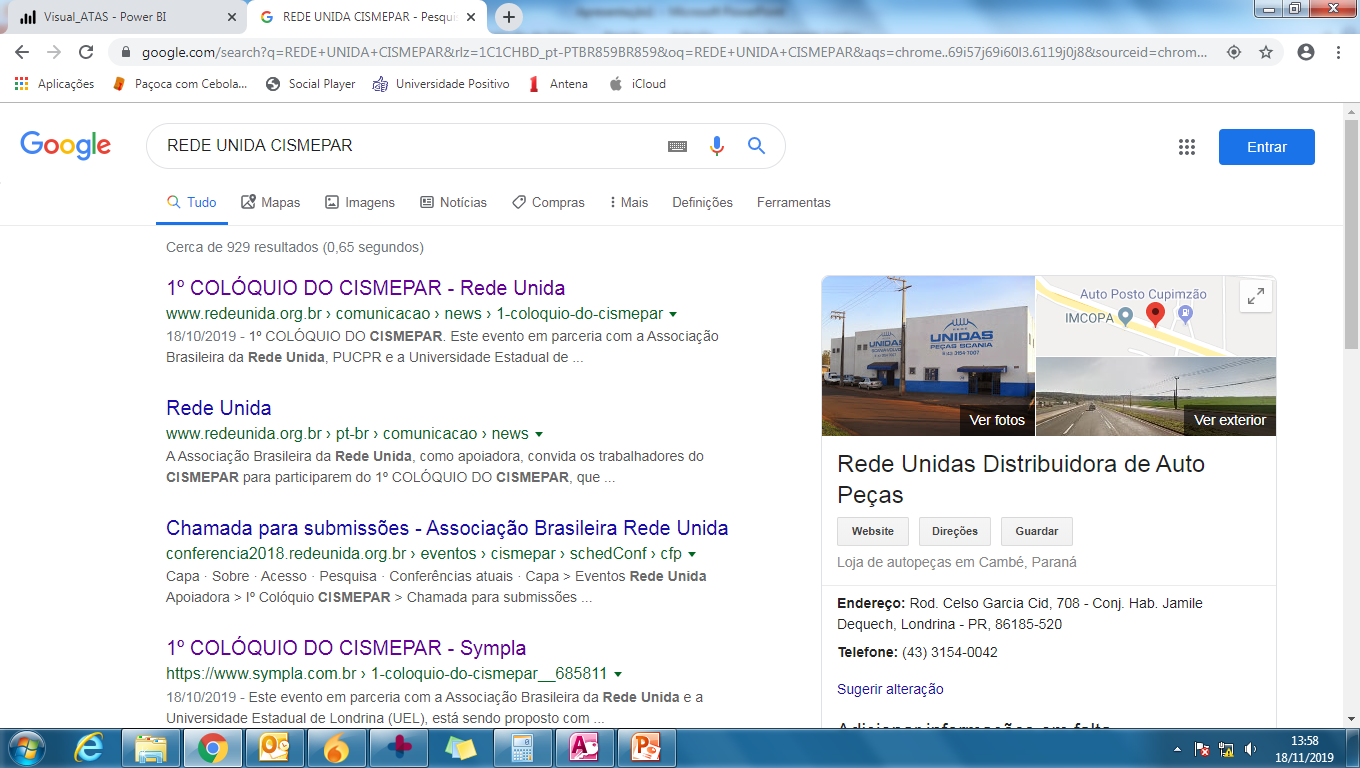 CLIQUE NO 1º SITE QUE APARECER!
PRIMEIRO TERÁ QUE FAZER SEU CADASTRO NESTE SITE, ENTÃO CLIQUE EM “ACESSAR”
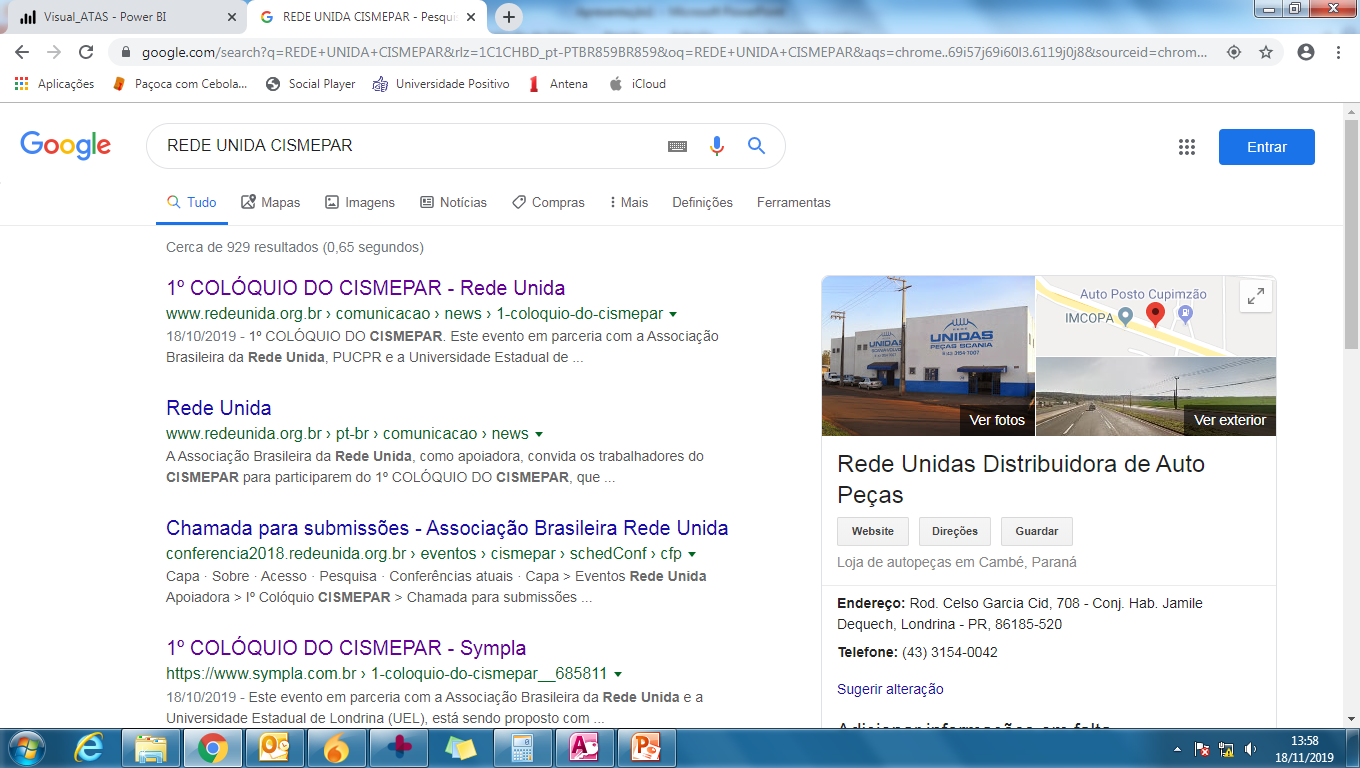 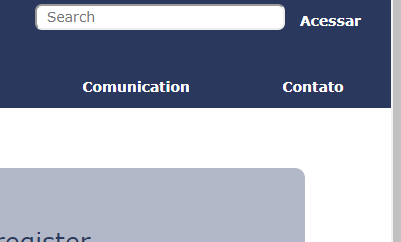 CLIQUE APENAS EM “SIGNUP”
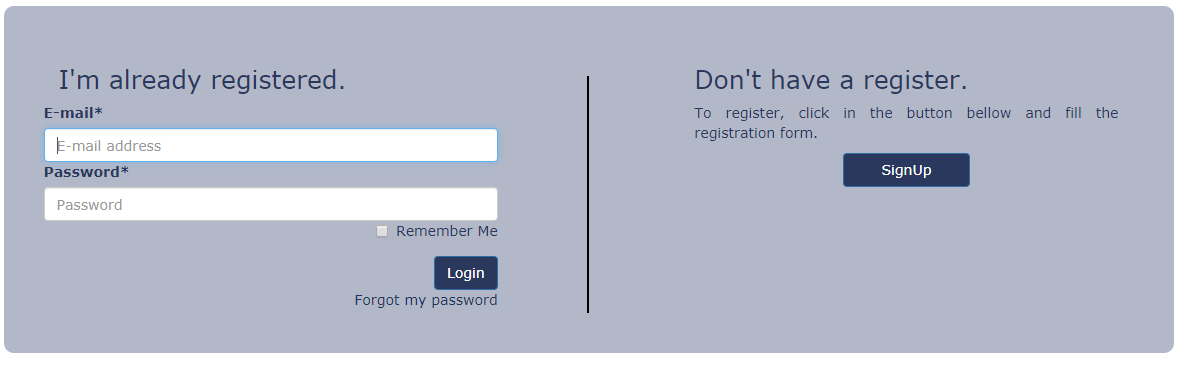 PREENCHA SEU CADASTRO
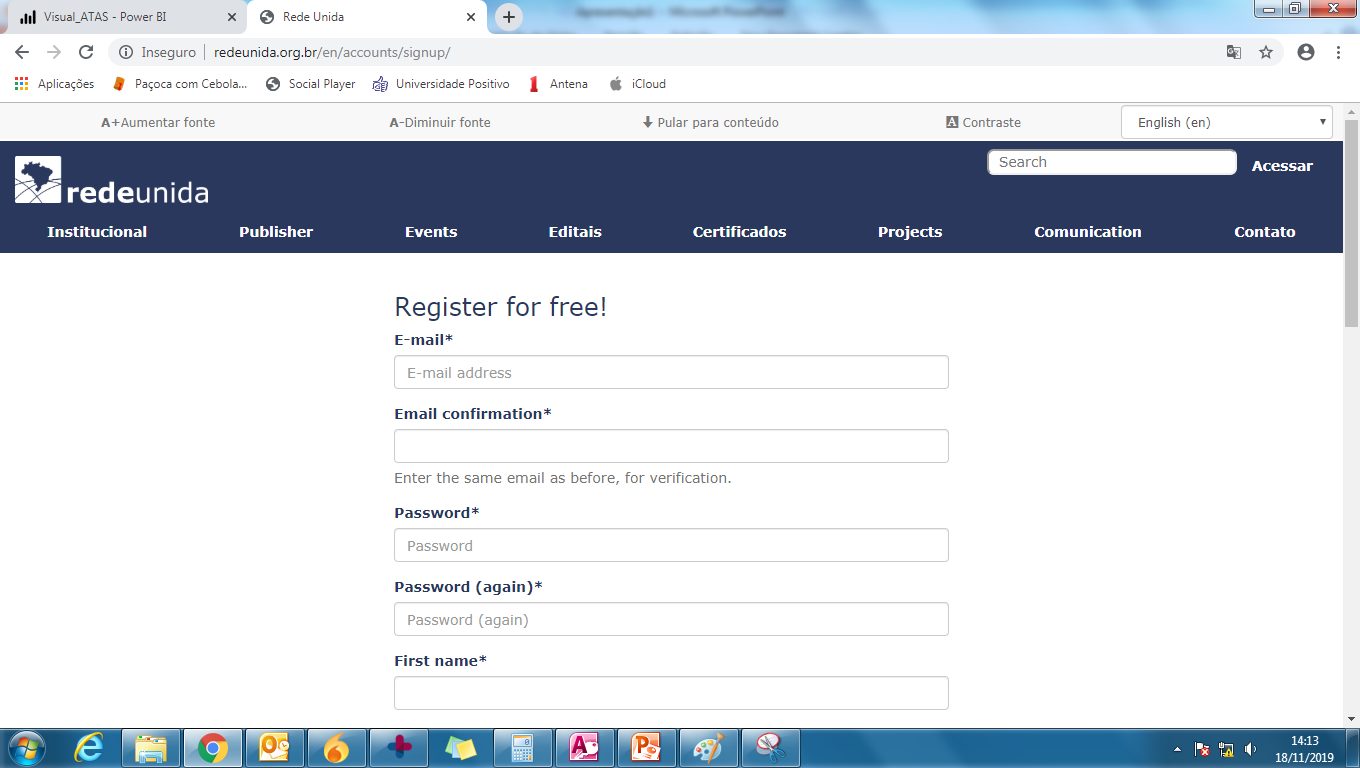 E ENVIE CLICANDO EM “JOIN”
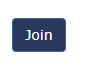 AGORA VOLTE NA PAGINA DO ACESSO E FAÇA SEU LOGIN!!!
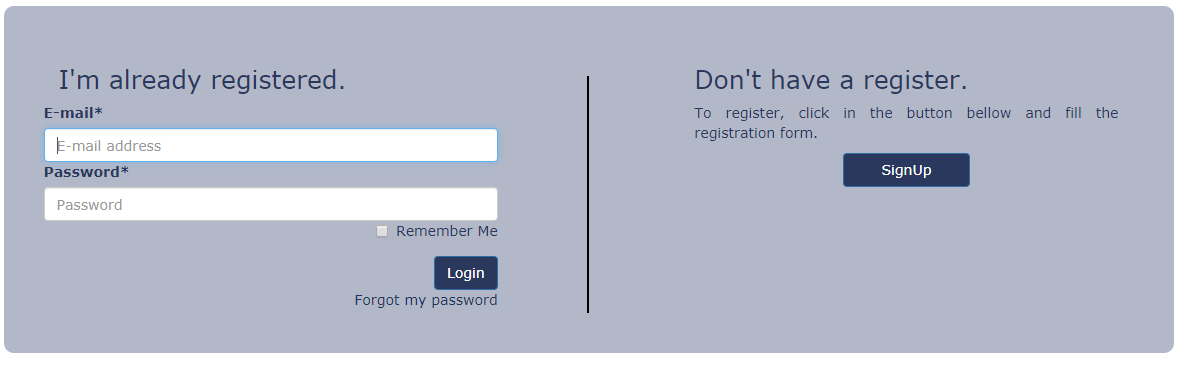 PREENCHA COM SEU EMAIL E SENHA QUE VOCÊ ACABOU DE INFORMAR NO CADASTRO E CLIQUE NO “LOGIN”
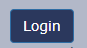 VOCÊ ENTRARÁ NESTA PÁGINA!
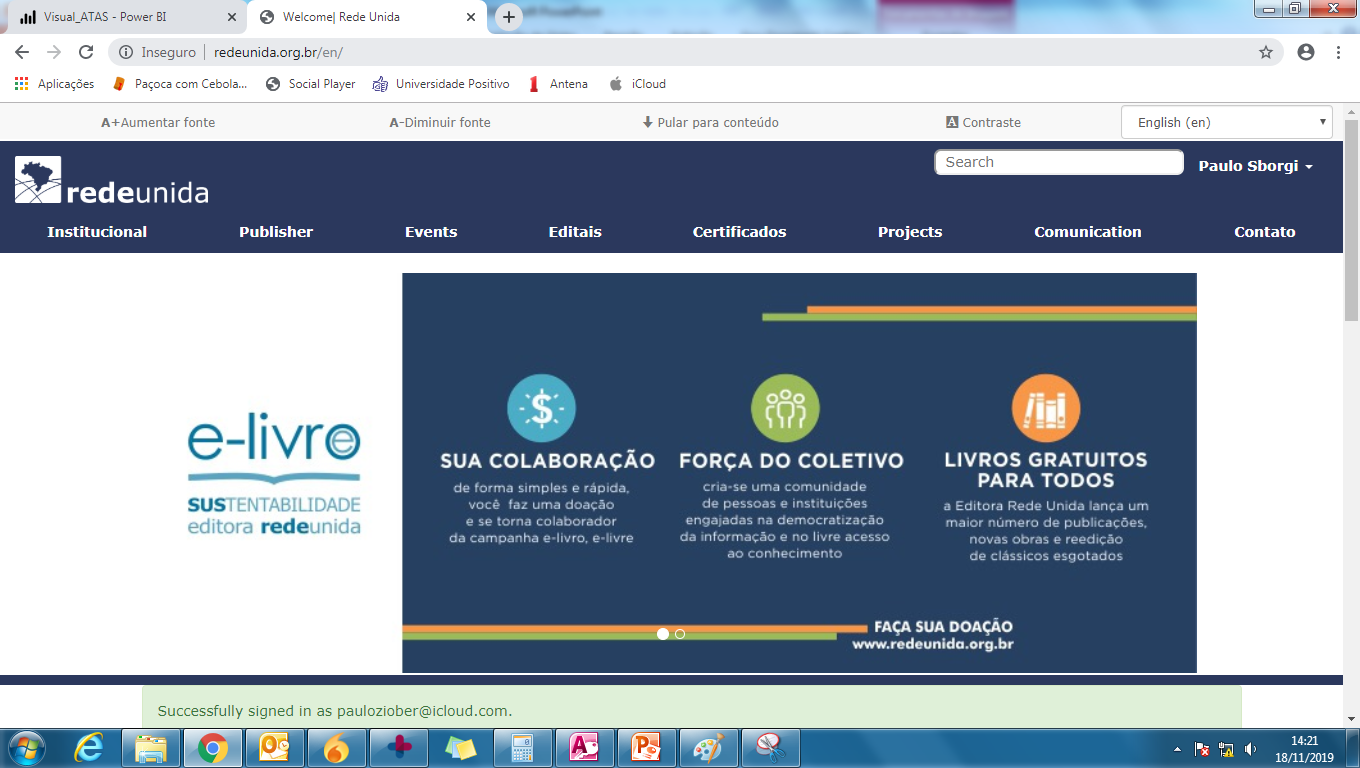 AGORA ESCREVA “CISMEPAR” NESTE CAMPO E TECLE “ENTER” NO TECLADO
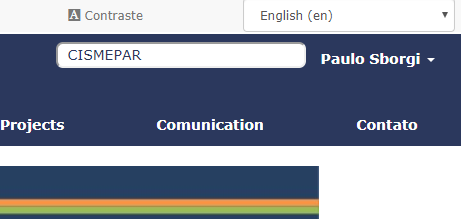 CLIQUE EM CIMA DA FOTO QUE APARECER DO 1º COLÓQUIO!!!
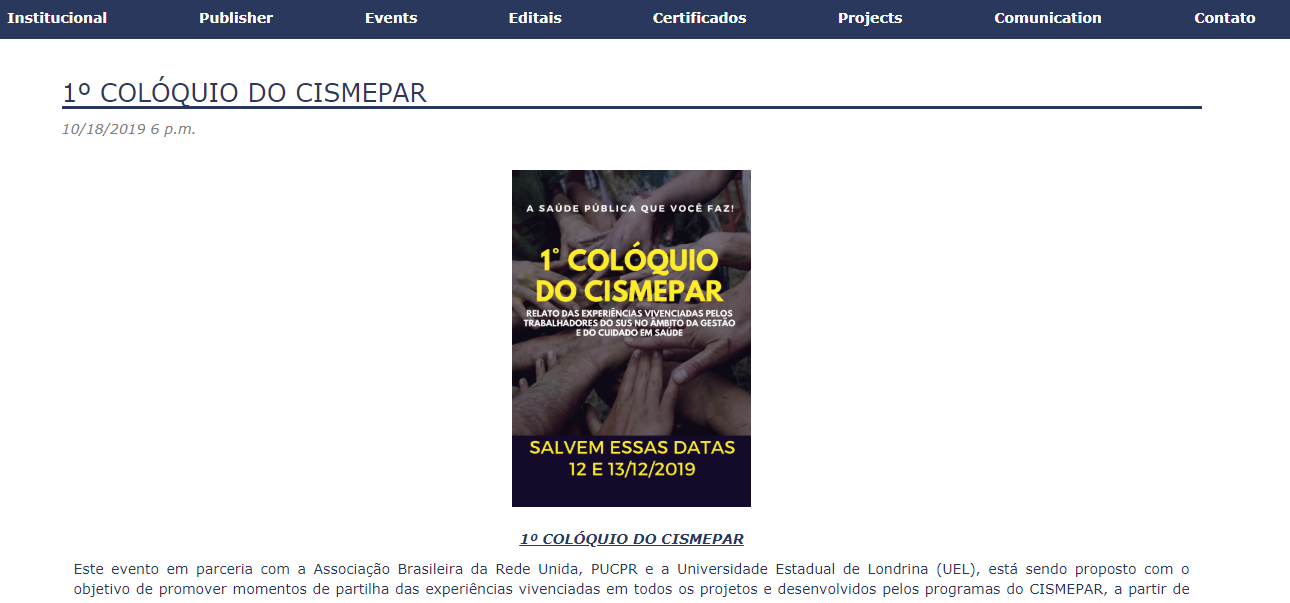 RÓLE A PAGINA ATÉ O ITEM 8
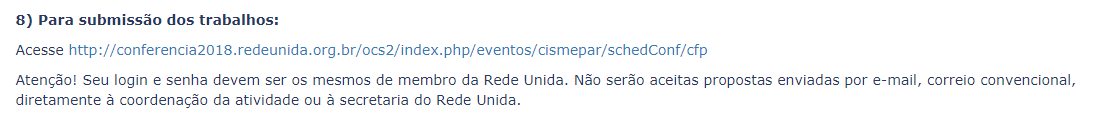 CLIQUE NO LINK QUE APARECERÁ EM AZUL
VOCÊ VIRÁ PARA ESTA PÁGINA!!
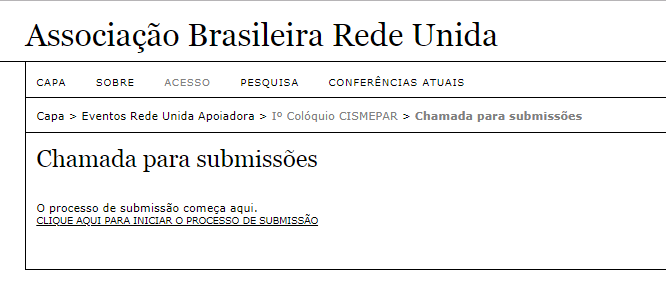 CLIQUE EM: “CLIQUE AQUI PARA INICIAR O PROCESSO DE SUBMISSÃO”
COLOQUE NOVAMENTE SEU EMAIL E SENHA CRIADA POR VOCÊ!
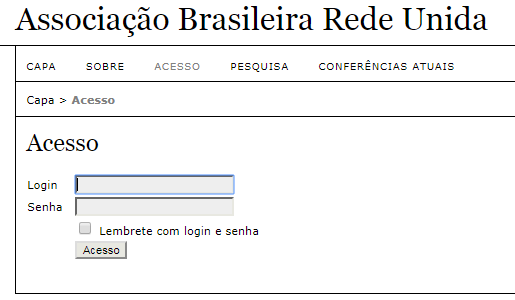 Leia atentamente esta página e siga as orientações para a submissão do seu trabalho!
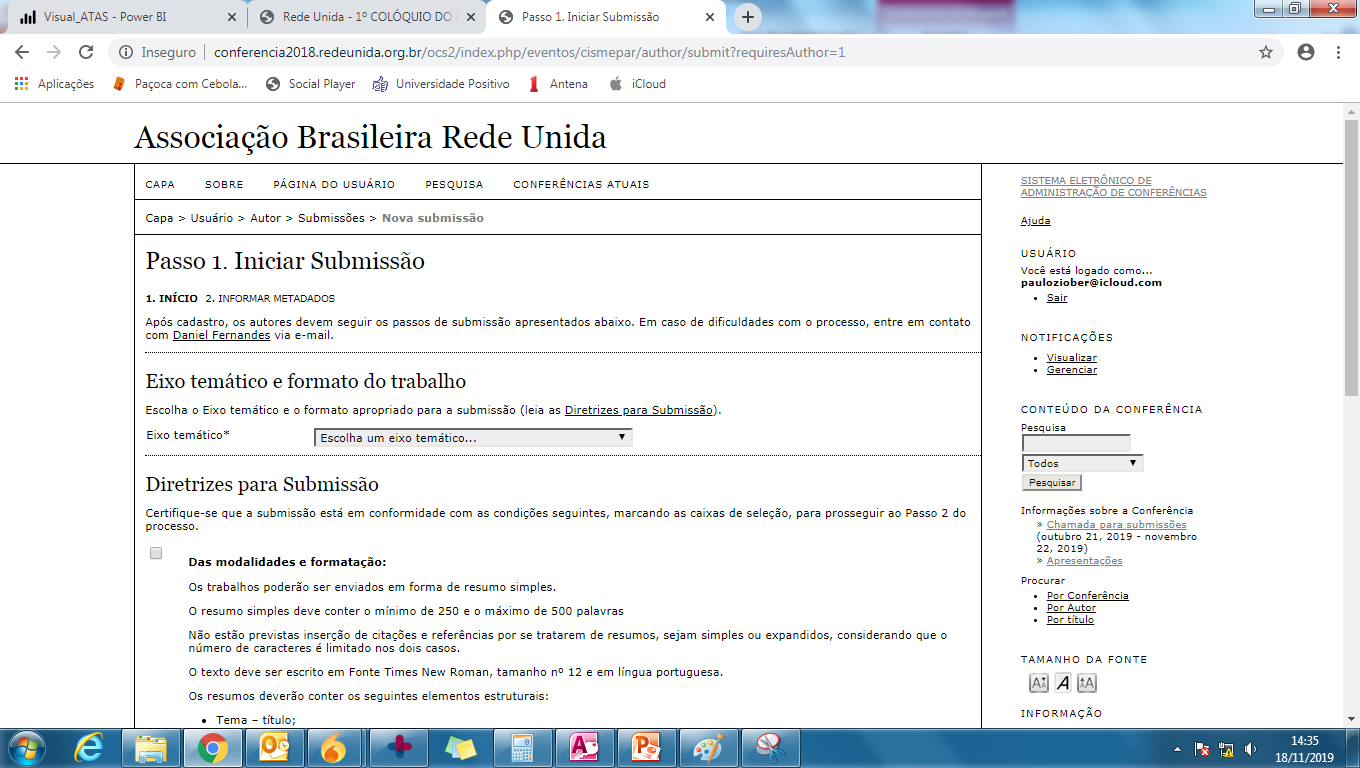